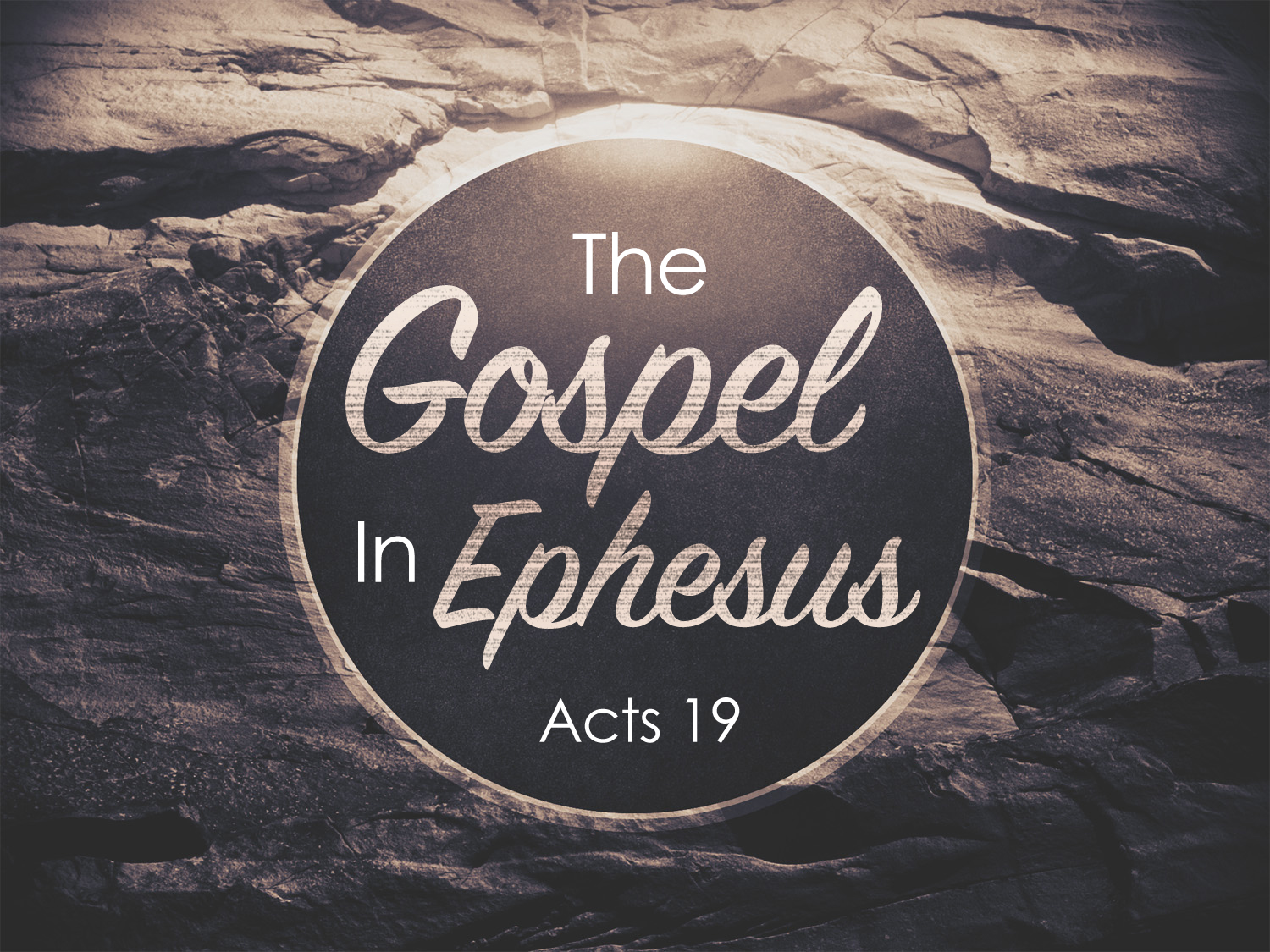 The Gospel In Ephesus
[Speaker Notes: As Luke records the events at Ephesus, some common themes emerge that are woven in and repeated throughout this chapter, so I invite you to explore Four Big Lessons found in Acts 19.

The Elements of Powerful Preaching
The Respect Due to Christ’s Name
A Model of Meaningful Confession
Insights Into Wise Speech]
Elements of Powerful Preaching
Paul Asks Great Questions (vs 2)
Paul Uses A Powerful Approach (vs 8)
Boldly: To speak freely and confidently
Reasoning: To think about or discuss diff. ideas.  
Persuading: To induce one by words to believe.
Confirming: “extraordinary miracles” vs 11 
A Powerful Outcome: 
Saints Are United In “The Way” (vs 9)
Saints Are Sanctified In The Word (vs 20)
[Speaker Notes: When the Gospel came into Ephesus it was transformative.  The lives of unbelievers were changed, they gave up their old ways and were devoted to study. It even effected the economy of the city. It was a big impact.  TRUTH does that kind of thing!  TRUTH is powerful.  

PREACHING Approach: Some will reject it and some will receive it. Notice Paul’s peacefulness two times in this chapter. He doesn’t attack anyone. He just moves to the school of Tyranus and then He just moves to the next city. He’s done the job of presenting the gospel.

BOLDLY: Acts 13:46…you can see that they say exactly what they’ve determined and are moving forward confidently.  There are issues we need to speak about with humility knowing they are meaty and take time to understand. There are other issues we need to be completely free and confident in. First among those would be Jesus as the Christ, the son of God!

Reasoning: To think different things with one’s self.  To ponder, revolve in mind.  *Technically, it’s the idea of thinking things over in your mind, but in this context, it is being used to show that Paul engaged the Jewish residents of Ephesus in considering various ideas to ultimately demonstrate the truth about God’s kingdom.

Persuading: Not just address the subject, Not just address differences – but to ultimately convince others to believe the gospel message. To accept it as true and all others in conflict with it to be false.

***And I say that “Paul” is using a powerful approach because it is good to point out – that doing these three things effectively requires more than just SAYING the message. It requires LIVING the message.  Paul is himself one who has REASONED thru the different points of view and become personally PERSUADED by the message of Christ. He’s not a hypocrit. He practices what he’s preaching!  *This helps him speak in a compelling manner, and this should be TRUE of all of us too!

I know we usually keep the emphasis on the message, not the messenger – but this is a good place to acknowledge – when the MESSENGER speaks with conviction rather than hypocrisy, it enhances the message.  God is disgusted by hypocrisy, and He calls for his messengers to practice what they are preaching.  Paul is with these people day in and day out, studying in the synagogue and throughout the region. (vs. 1 “passed through the upper country” – it is likely this is when many of the congregations addressed in Rev 2 are started! Rev 2-3 list cities all around this region.)

WELL CONFIRMED: I’m afraid that sometimes we read these passages and thing “oh, that’s those miraculous gifts…that’s not for us today…”  The Gift of PERFORMING these signs is not for us – the KNOWLEDGE THAT THEY TOOK PLACE is absolultely for us.  God want us to know that when he Revealed the Law of Christ – He backed it up!

UNITES SAINTS: They stick together because they have a common faith.]
Respecting The Name of Jesus
The Phrase “name of Jesus” Refers To:
His Authority (19:5)
His Power (19:13)
The Expansion of His Cause (19:17)
We Are Commanded To Speak & Live In “the name of the Lord”
Colossians 3:17
We Must Respect His Name In Baptism, In Association, & In Influence.
[Speaker Notes: Baptism Essential:  The fact that these men are sincere is WONDERFUL, but Paul doesn’t view their sincerity as a license to neglect being baptized into Christ.  He doesn’t want these men to be cut off from the blessings that come from being in Christ.  So he takes time to teach them. They are eager to be baptized into Christ.

It is good and appropriate for our community to know that the name of Christ is to be taken seriously!  This is the KING!  This is the LORD!

Things Done on His Behalf – Are we really operating at His request and for His glory (or are we just trying to hijack his popularity and power!) Are we really doing the tasks He desires to be done for His glory, or seeking our own glory?

Baptism In The Name of Christ Is Essential.  

Baptism must be done to the requirements, to the specifications, to the fulfillment of Jesus expectations.

Association: Can I rightly associate myself with the name of Christ.  Only  if I’m actually following Him.  Only if He is actually THE WAY, not just one among many attempts.

Influence:  I can only Magnify Him when I take His role as head of the church and His identity –as divine – very seriously.

We cannot WEAR it lightly.  We cannot attribute it to the church lightly.]
Insights Into Wise Speech
If They Are Ruled By Money. (vs 25)
If They Already Know & Reject Our Message. (vs 26)
If Our Audience Is Full of Rage & Irrational Behavior. (vs 28, 36)
If Friends Urge Us To Hold Back (vs 30-31)
If Our Audience Is Too Prejudiced To Even Listen. (vs 34)
If Open Hearts Elsewhere Are Still Eager To Listen. (20:1)
[Speaker Notes: Eccl. 3:7 “…A time to be silent and a time to speak.”  *That is HARD for me, and I suspect I’m not alone.  This is a passage I’ve long turned to try and remind myself sometimes I need to bite my tongue, and stay out of certain discussions.  But only this week did I really dig into some of the warning signs that would indicate. I better not get into this…

But this is a passage that reminds us there is a time and a place to remain silent.

When Paul speaks, he does so with his whole heart!   When he refrains, he does so with wisdom too.

RULED by MONEY: It’s hard to reason with people about right and wrong – if all they care about are dollars and cents.  Jesus told us people can only serve 1 master. And if someone has decided that money is the only thing that matters in a particular issue – then we aren’t going to get very far.  *Demetrius is consumed with care for money, while the Christians in Ephesus had freely sacrificed their expensive books.

ALREADY KNOW & REJECT: *Yes people can change, and yes we need to keep reaching out – but we are wise to at least acknowledge that sometimes people simply have their mind made up.

Paul wants to go…but his friends urge him not to…what do they see that we need to see as well to avoid unprofitable situations.]
Model of Meaningful Confession
There is real urgency to put away sin.
There is real movement to take action.
“kept coming” 
There is real acknowledgement of sin.
“confessing”
There is real disclosure of past actions.
“Disclosing their practices”
There is real accountability.
“brought their books together… in the sight of everyone”
There is real change at real cost.
“fifty thousand pieces of silver”
There is real growth because we trust in God!
[Speaker Notes: This is an awesome study of what true confession and repentance looks like.
URGENCY: “fear fell upon them all” vs. 17…
16-18  *Responds Urgently To God’s Power – one of the things about repentance that would serve us SO WELL is just confessing our sin BEFORE it becomes a spectacle!  These guys have their reputations ruined, and are disgraced among the entire city both Jews and Greeks.

Point: Don’t wait until you are pregnant to repent and confess of fornication. Let’s turn things around now. (That goes for the guys as well as the girls)
Point: Don’t wait until you are ticketed for a DUI. Confess and turn things around NOW!
Point: Don’t wait until your spouse is leaving – confess the lust problem NOW.
Point: Don’t wait until you’re looking at Bankrupcy – turn stewardship around now.

*The great think about the Ephesians is that they don’t put off needed confession. Neither should we!
REAL MOVEMENT: They take direct action. They leave where they are and come before Paul and likely before other Christians as we will see in vs 19.
CONFESS: To acknowledge openly.
DISCLOSE: To make known and to report.
ACOUNTABILITY * The idea of being that open makes some people nervous and delay – but I will Tell you what I know…someone went first.  Someone at Ephesus took that first step to acknowledge their struggles and they found out pretty quickly that they were not alone. They all were able to grow together.   It wasn’t hidden, it was growth for them together.

>Following Jesus Means Not Trusting In or Turning To Evil Anymore. Similar to let him who stole steal no more…

CHANGE/COST:    REAL COST:  They don’t just pass these books on to someone else to suffer from. They take them out of circulation.  They don’t set out to destroy every copy – but they do destroy what 
is in their possession.  They don’t need it anymore, and they don’t want it to be a stumbling block for anyone else.

Immodest clothes – don’t give them to a worldly friend – get rid of them.     This isn’t wasteful – this is righteous!  ( Remember when Jesus was being annointed with the costly perfume. It wasn’t wasteful – it was doing the RIGHT thing with what she had.)  Do the right thing with what you have too.]
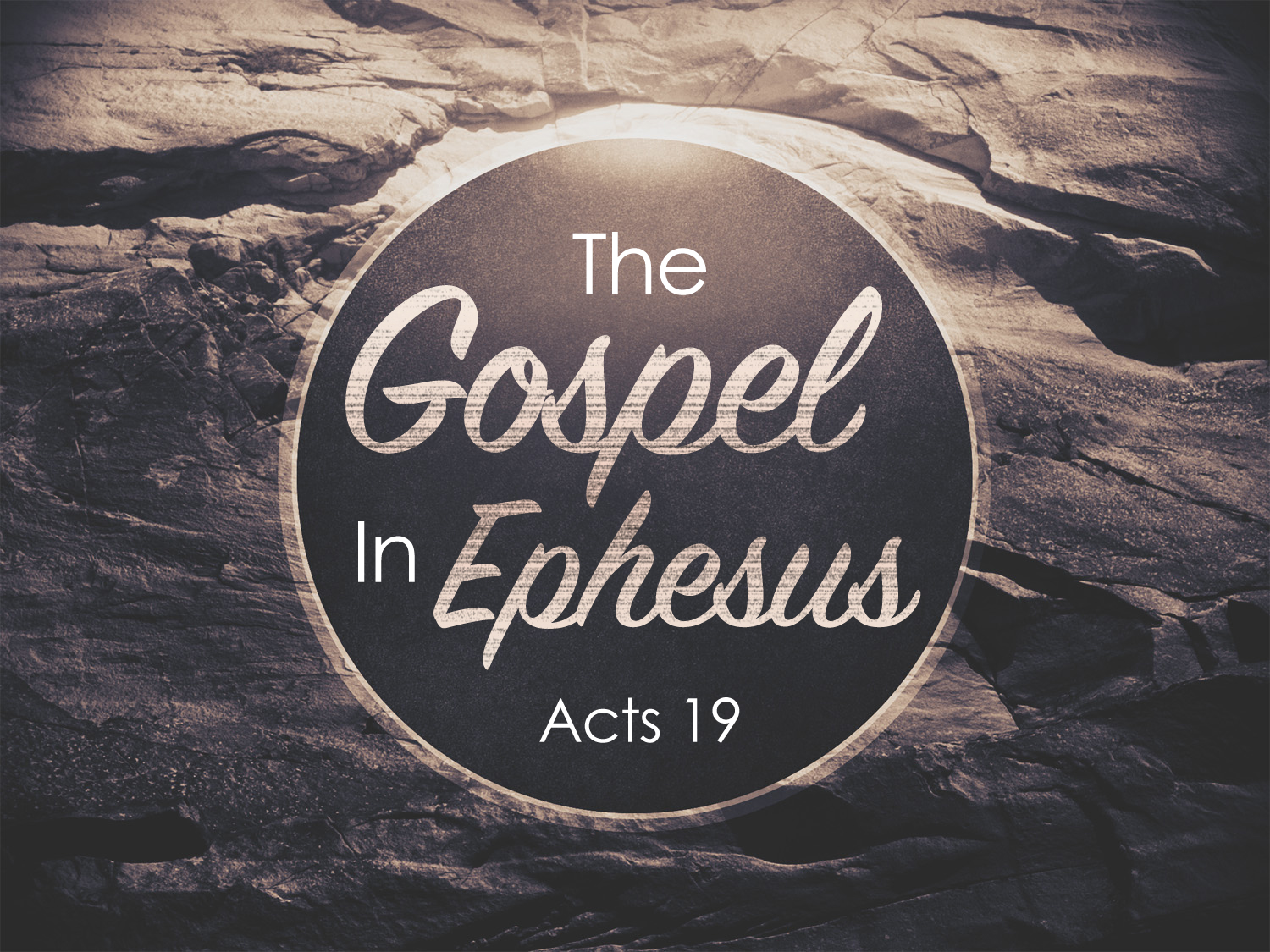 The Gospel In Ephesus
[Speaker Notes: In this chapter we’ve seen sincere people be baptized in the name of Christ – and if that is your need tonight we want you to come.
We’ve also seen believers – wanting to RID their lives of past sin – and openly confessing and repenting – and if that is your need tonight – we want you to come.

Whether you come during the song – or you just grab me or another friend after the closing prayer – just please, please don’t leave here seperated from God by sin.  Like Paul, we are here with good news of salvation and we want to help. So please take that needed step tonight – while we stand and sing.]